The Infrastructure of Observations
Ryan Honeyager, Stephen Herbener,Many JEDI Developers
18th JCSDA Technical Review Meeting and Science Workshop
June 9, 2021
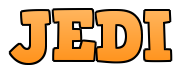 JEDI’s Observation Data Flow
Converters
Joint Effort for Data assimilation and Integration
BUFR (WMO and NCEP)
R2D2
ODB
GSI ncdiags
UFO
IODA
OOPS
Marine
Diagnostics
Models
METARs
June 9, 2021
R Honeyager, JCSDA
‹#›
Different Classes, Similar Tasks
June 9, 2021
R Honeyager, JCSDA
‹#›
Observations Need Infrastructure
Data contract:
a formal agreement between a service (IODA) and users that abstractly describes both the data to be exchanged and the API for accessing data.
Users want:
Easy and efficient access to observation data.
To isolate science from data storage technicalities (separation of concerns).
We aim for a:
Uniform programming interface,
Uniform data layout, and
Flexible, object-oriented, and generic design.
June 9, 2021
R Honeyager, JCSDA
‹#›
Steve HerbenerTuesday at 9:05
IODA v2 Release (this week)
After Release (Summer)
Planned / Potential
IODA 2: Abstract Interfaces
Extension of JEDI’s abstract interfaces and separation of concerns to IODA.
HDF5
ObsStore
BUFR
ODC
YAML
NetCDF
User-facing classes
IODA: Groups, Variables, Dimensions, Attributes, Type System
ObsSpace
Bias
Diagnostics
Other Containers
Converters
Cross-language bindings (C++, C, Python)
Multidimensional data support
June 9, 2021
R Honeyager, JCSDA
‹#›
IODA 2: Client-Side Data Layout
IODA 1.0 Observation Files
IODA 2.0 Observation Files
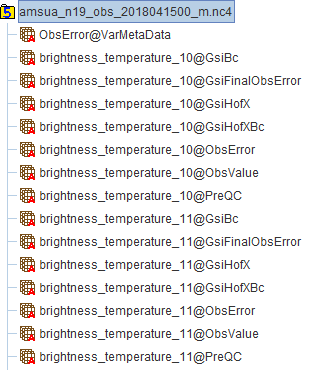 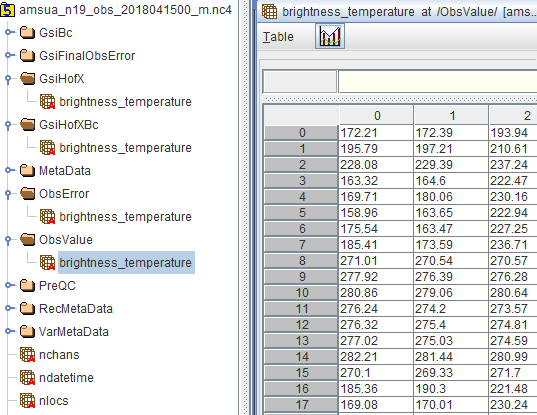 ioda-upgrade.x old_file new_file
June 9, 2021
R Honeyager, JCSDA
‹#›
Greg ThompsonToday at 10:30
IODA 2: Variable Naming
JCSDA OBS project is working on defining consistent IODA layout and variable naming conventions.
Summer code sprint – apply conventions to converters and UFO
June 9, 2021
R Honeyager, JCSDA
‹#›
IODA 2: Data Storage Implementations
June 9, 2021
‹#›
R Honeyager, JCSDA
Hui ShaoFriday at 8:05
Observations and Filters
Abstract “observation filters” are run before and after an observation operator.
Filters are written once and used with many observation types. They are configurable via YAML.
Observation filters have access to:
Observation values and metadata
Model values at observations locations (GeoVaLs)
Simulated observation value and diagnostics (for post-filter)
Their own private data
June 9, 2021
R Honeyager, JCSDA
‹#›
A process of observation Screening, Error Inflation, and *Error Bound Tightening from their original values
QC Example for IASI
Surface Jacobian Check
Wavenumber
Obs BT Check
Cloud Detection
Check
tzr_qc=0
No Cloud Detected
Near SST 
Check
Topography 
Check
Surface Sensitivity Check
tzr_qc=1
Gross Check
*Model Top Transmittance Check
*Latitude Check
Source: Emily Liu, NOAA/EMC
Minimization
June 9, 2021
‹#›
R Honeyager, JCSDA
A process of observation Screening, Error Inflation, and *Error Bound Tightening from their original values
QC Example for IASI
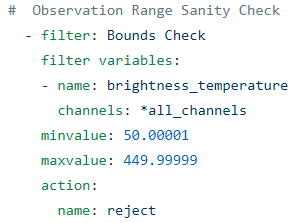 Surface Jacobian Check
Wavenumber
Obs BT Check
Cloud Detection
Check
tzr_qc=0
No Cloud Detected
Near SST 
Check
Topography 
Check
Surface Sensitivity Check
tzr_qc=1
Gross Check
*Model Top Transmittance Check
*Latitude Check
Source: Emily Liu, NOAA/EMC
Minimization
June 9, 2021
‹#›
R Honeyager, JCSDA
A process of observation Screening, Error Inflation, and *Error Bound Tightening from their original values
QC Example for IASI
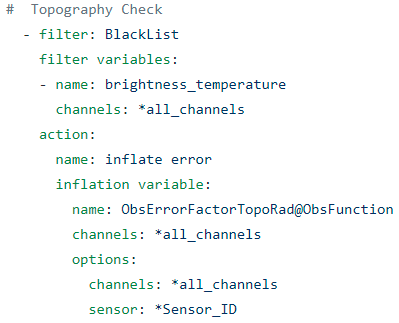 Surface Jacobian Check
Wavenumber
Obs BT Check
Cloud Detection
Check
tzr_qc=0
No Cloud Detected
Near SST 
Check
Topography 
Check
Surface Sensitivity Check
tzr_qc=1
Gross Check
*Model Top Transmittance Check
*Latitude Check
Source: Emily Liu, NOAA/EMC
Minimization
June 9, 2021
‹#›
R Honeyager, JCSDA
A process of observation Screening, Error Inflation, and *Error Bound Tightening from their original values
QC Example for IASI
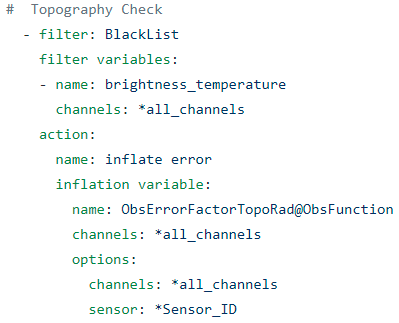 Surface Jacobian Check
Wavenumber
Obs BT Check
Cloud Detection
Check
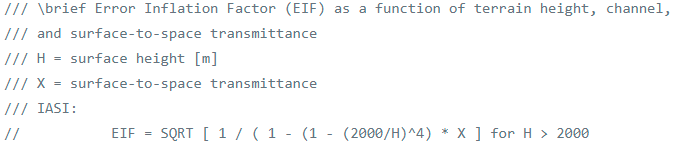 tzr_qc=0
No Cloud Detected
Near SST 
Check
Topography 
Check
Surface Sensitivity Check
tzr_qc=1
Gross Check
*Model Top Transmittance Check
*Latitude Check
Source: Emily Liu, NOAA/EMC
Minimization
June 9, 2021
‹#›
R Honeyager, JCSDA
Future QC Capabilities
Permanent storage of derived data
Derived data: any data not provided directly by ioda converters / quantities calculated in UFO. 
We should store ObsFunction results. Ex: conversion of winds from speed and direction to u and v.
Expanded QC data storage
QC steps should be able to return more than just a “pass/fail” flag.

Both 1 and 2 depend on further rollout of the IODA 2 changes to UFO.
June 9, 2021
R Honeyager, JCSDA
‹#›
Final Remarks
JEDI’s observation infrastructure is maturing and is highly adaptable.
IODA 2.0 release

Next steps:
Update converters and diagnostic codes to use IODA 2’s new Python interface
Extend UFO filtering capabilities
Continuous, agile performance optimization
June 9, 2021
R Honeyager, JCSDA
‹#›